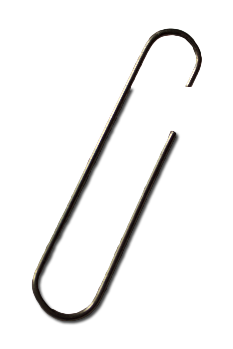 Erine MARTINEZ
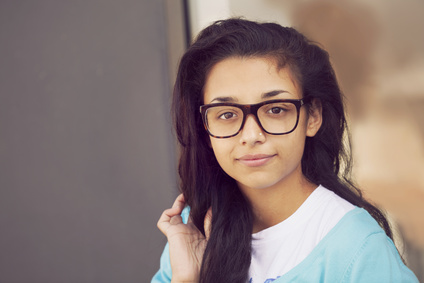 BERUFSBEZEICHNUNG
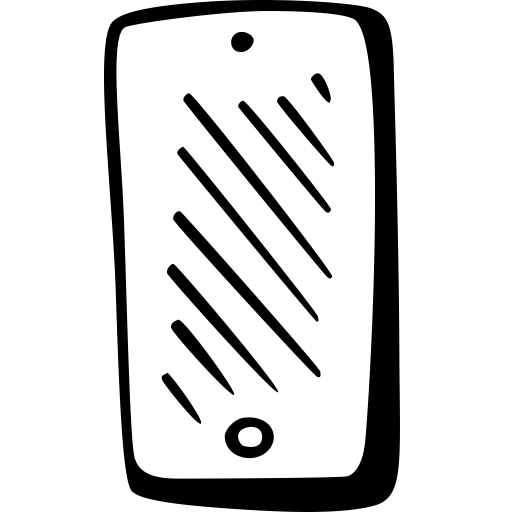 12 Street Name, Berlin
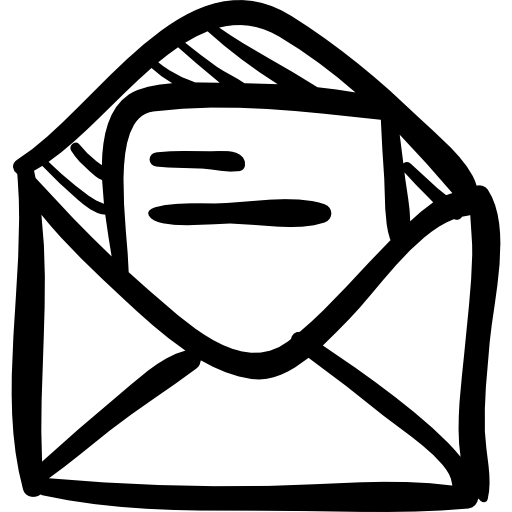 000 111 333
name@mail.com
Lorem ipsum dolor sit amet, consectetur adipiscing elit. Morbi tristique sapien nec nulla rutrum imperdiet. Nullam faucibus augue id velit luctus maximus. Interdum et malesuada fames ac ante ipsum primis in faucibus.
ÜBER MICH
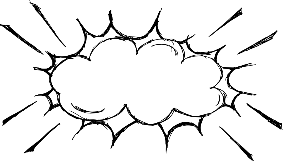 SOCIAL MEDIA
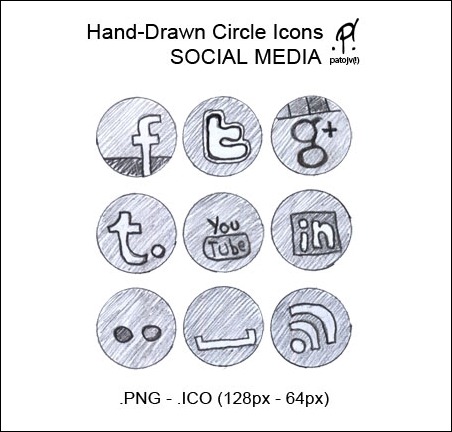 AUSBILDUNG
Facebook.com/name
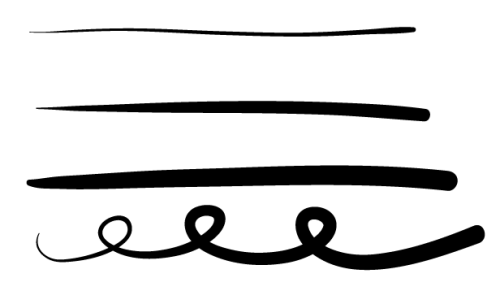 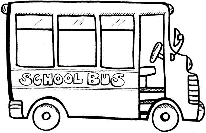 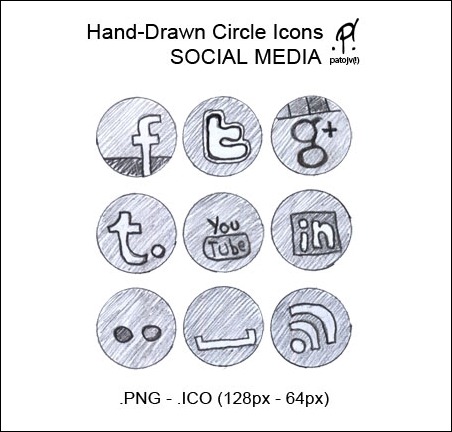 Universität
2000 - 2004
Linkedin.com/name
Grad
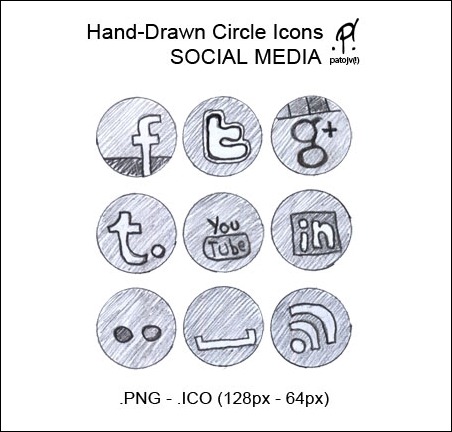 Twitter.com/name
FÄHIGKEITEN
Universität
2000 - 2004
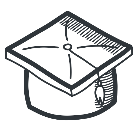 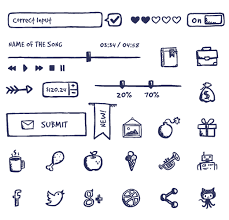 Grad
Business
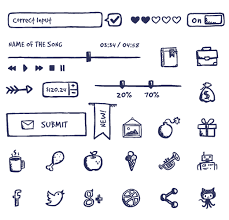 Universität
2000 - 2004
Marketing
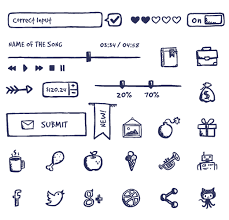 Buchhaltung
Grad
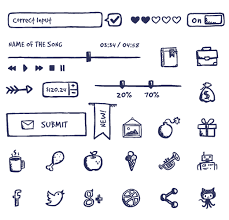 Management
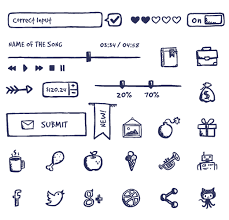 Unternehmen
Berufsbezeichnung
BERUFSERFAHRUNGEN
MySQL
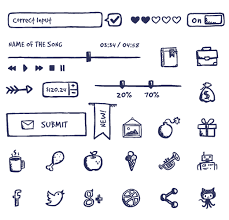 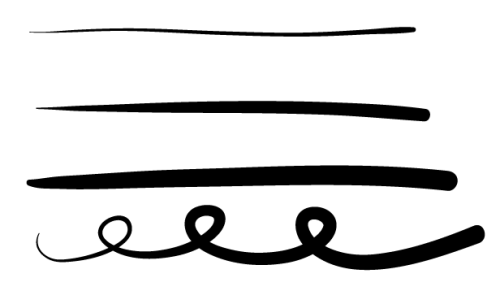 Photoshop CS
2000 - 2004
Lorem ipsum dolor sit amet, consectetur adipiscing elit. Morbi tristique sapien nec nulla rutrum imperdiet. Nullam faucibus augue id velit luctus maximus.
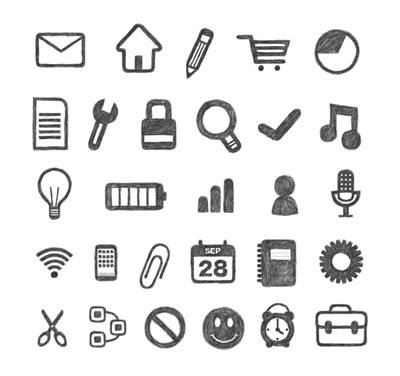 SPRACHEN
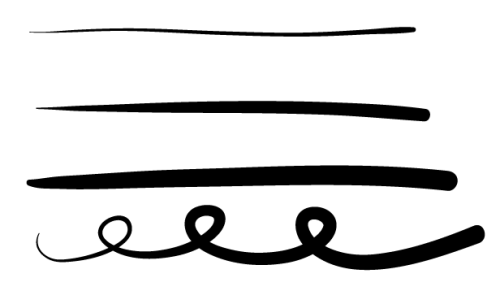 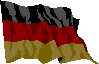 Muttersprache
Deutsch
Unternehmen 
Berufsbezeichnung
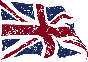 Elementar
Englisch
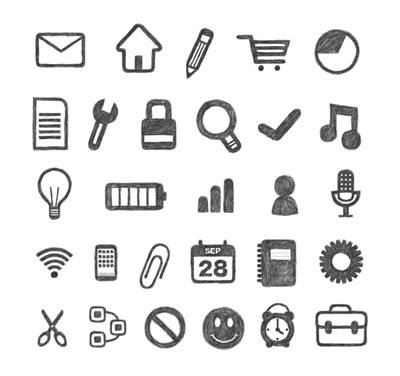 2000 - 2004
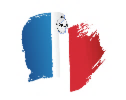 Mittelstufe
Französisch
Lorem ipsum dolor sit amet, consectetur adipiscing elit. Morbi tristique sapien nec nulla rutrum imperdiet. Nullam faucibus augue id velit luctus maximus.
PERSÖNLICHKEIT
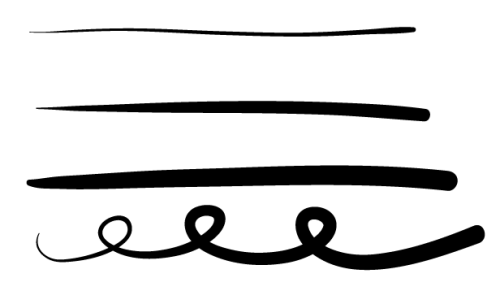 Innovator
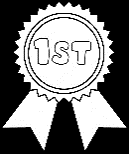 Unternehmen 
Berufsbezeichnung
Kreativ
2000 - 2004
Organisiert
Lorem ipsum dolor sit amet, consectetur adipiscing elit. Morbi tristique sapien nec nulla rutrum imperdiet.
Ernst
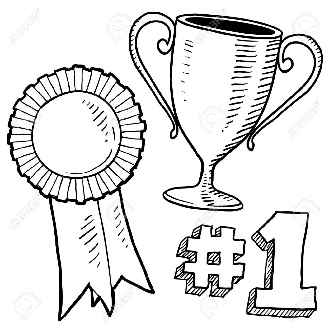 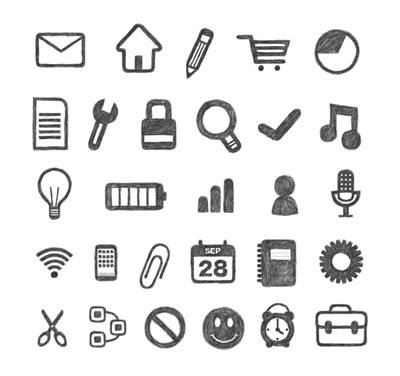 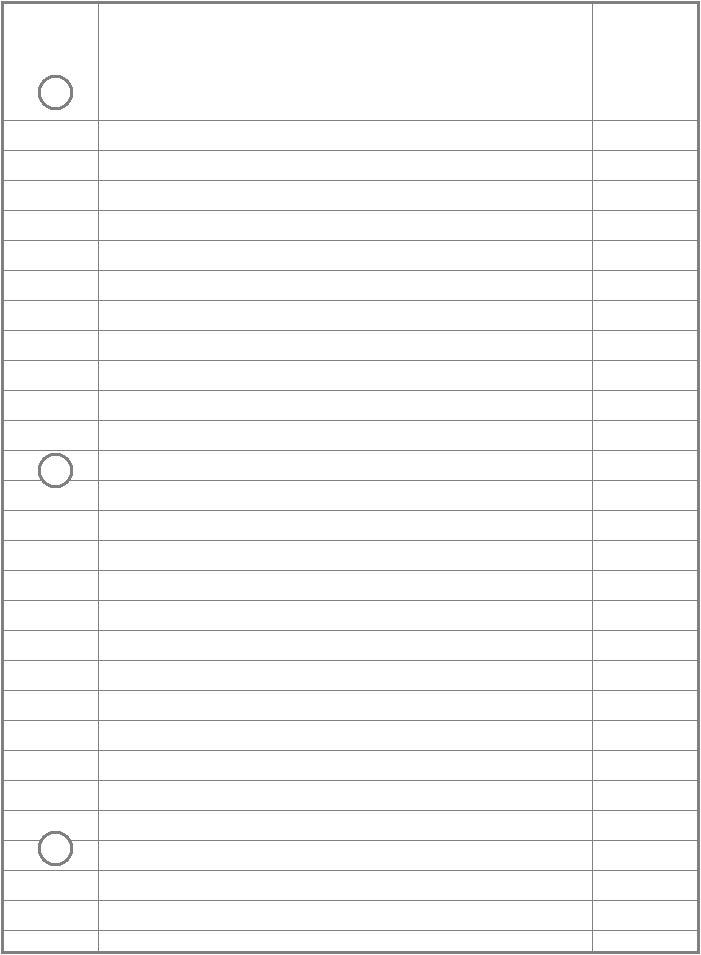